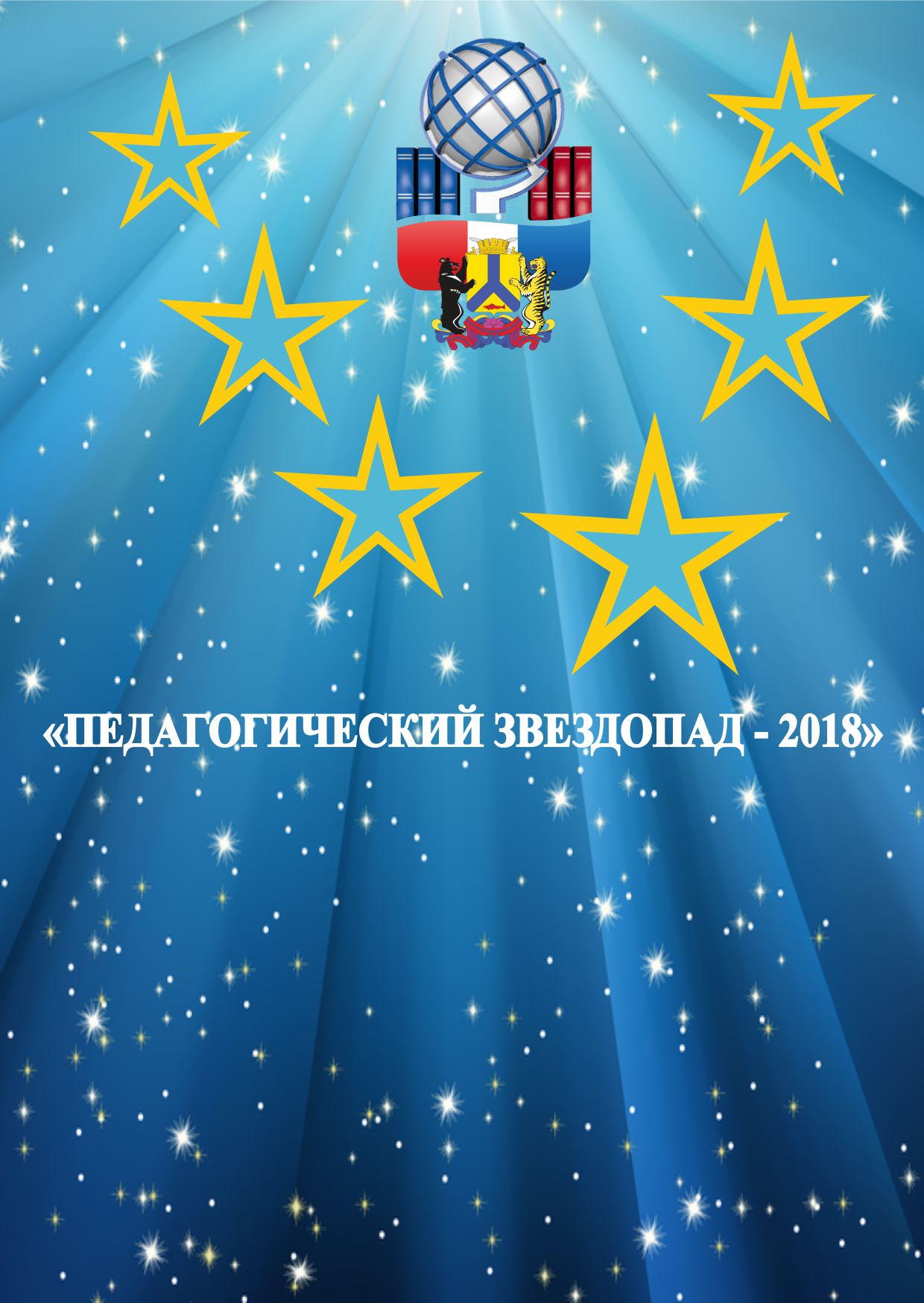 Городской конкурс профессионального мастерства «Педагогический звездопад – 2020»
Порядок проведения конкурса «Педагогический звездопад – 2019» http://www.maystro.ru
Номинации
«Лучший учитель года» 
«Лучший воспитатель года» 
«Самый «классный» классный»
«Сердце отдаю детям»
«Лучший молодой педагог образовательного учреждения»
График проведения конкурса
Прием заявительных документов 
27.12.19 – 15.01.20
Заочный этап
16.01.20 – 31.01.20
Очный этап
01.02.20 – 27.02.20
Финал
28.02.20 – 11.03.20
Суперфинал
31.03.2019
Заявительные документы
В печатном и  электронном (в формате Word)виде:
заявление на участие в Конкурсе; 
согласие на обработку персональных данных;
представление на педагога, выдвинутого на участие в Конкурсе, от руководителя образовательного учреждения;
заявка на проведение учебного занятия; 
кличный лист участника Конкурса; 
анкета участника Конкурса;
опии документов (паспорт, диплом об образовании), заверенные в образовательном учреждении.
Секретари номинаций:
Ответственный секретарь конкурса

Кротова Анастасия Александровна
Тел: 30-22-94
Кабинет № 3 (первый этаж)
«Лучший учитель года»
Кравчук Анжелика Владимировна
 
«Лучший молодой педагог учреждения образования»
Карасёва Юлия Николаевна

Тел: 30-22-94
Кабинет № 3 (первый этаж)
«Лучший воспитатель года» 
Христина Тамара Сергеевна


Тел: 30-21-39 
Кабинет № 11 (второй этаж)
«Самый «классный» классный»
Михайлова Ольга Александровна

«Сердце отдаю детям»
Друца Анна Петровна

Тел: 30-21-39
Кабинет 12 (второй этаж)
Заочный тур09.01.2019 – 31.01.2019
09.01.20-15.01.20
выставление участниками конкурсных материалов на блог-сайте
16.01.20  (в 9.00) 
блог-сайт закрывается для размещения материалов
16.01.20 - 28.01.20
работа номинационных жюри (экспертиза конкурсных материалов)
29.01.19 - 30.01.20
подсчет баллов, оформление итоговых протоколов заочного тура
до 31.01.20 (включительно)
информирование участников конкурсах об итогах заочного тура
Конкурсные материалы заочного тура
Размещение конкурсных материалов на Блог-сайте конкурса
На почту gmail.com приходит ссылка на блог-сайт

Только 2 текстовых документа

Блог-сайт закрывается 16.01.20
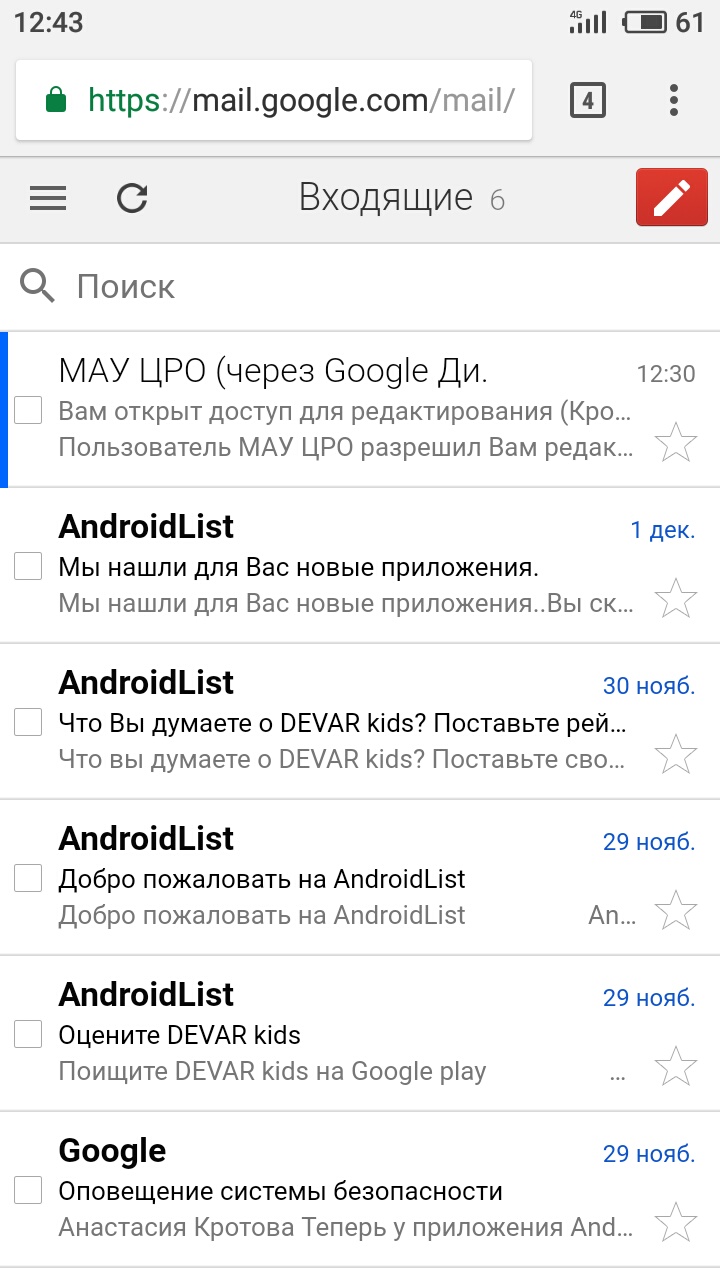 !
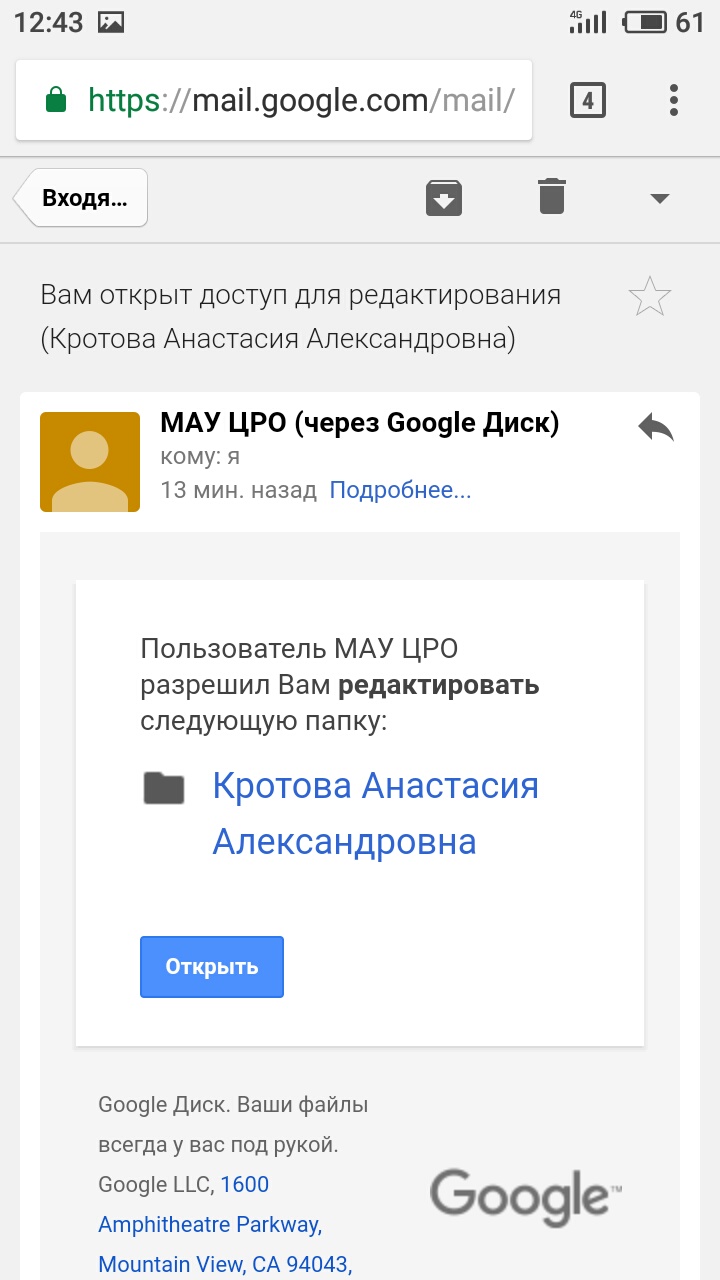 !
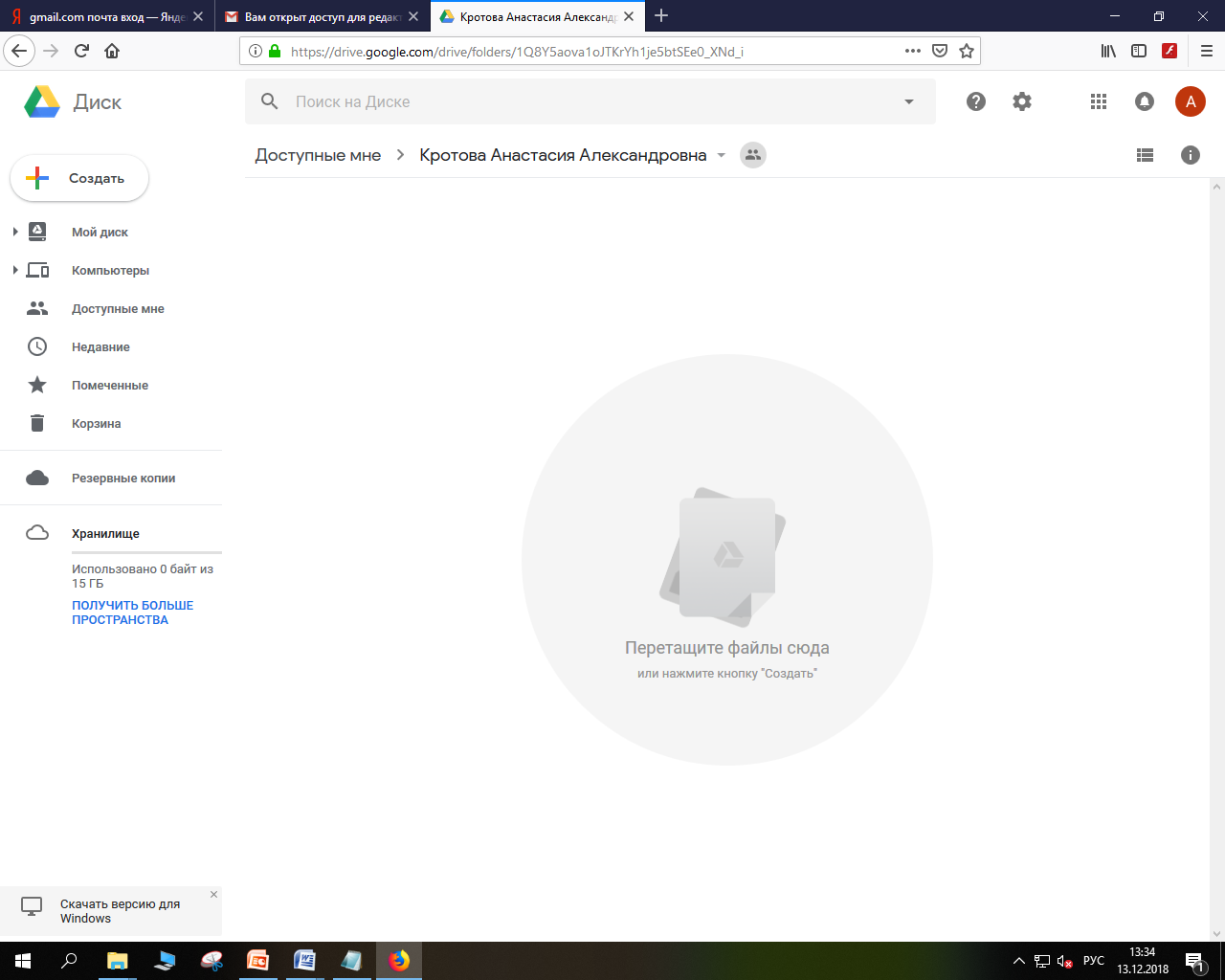 !
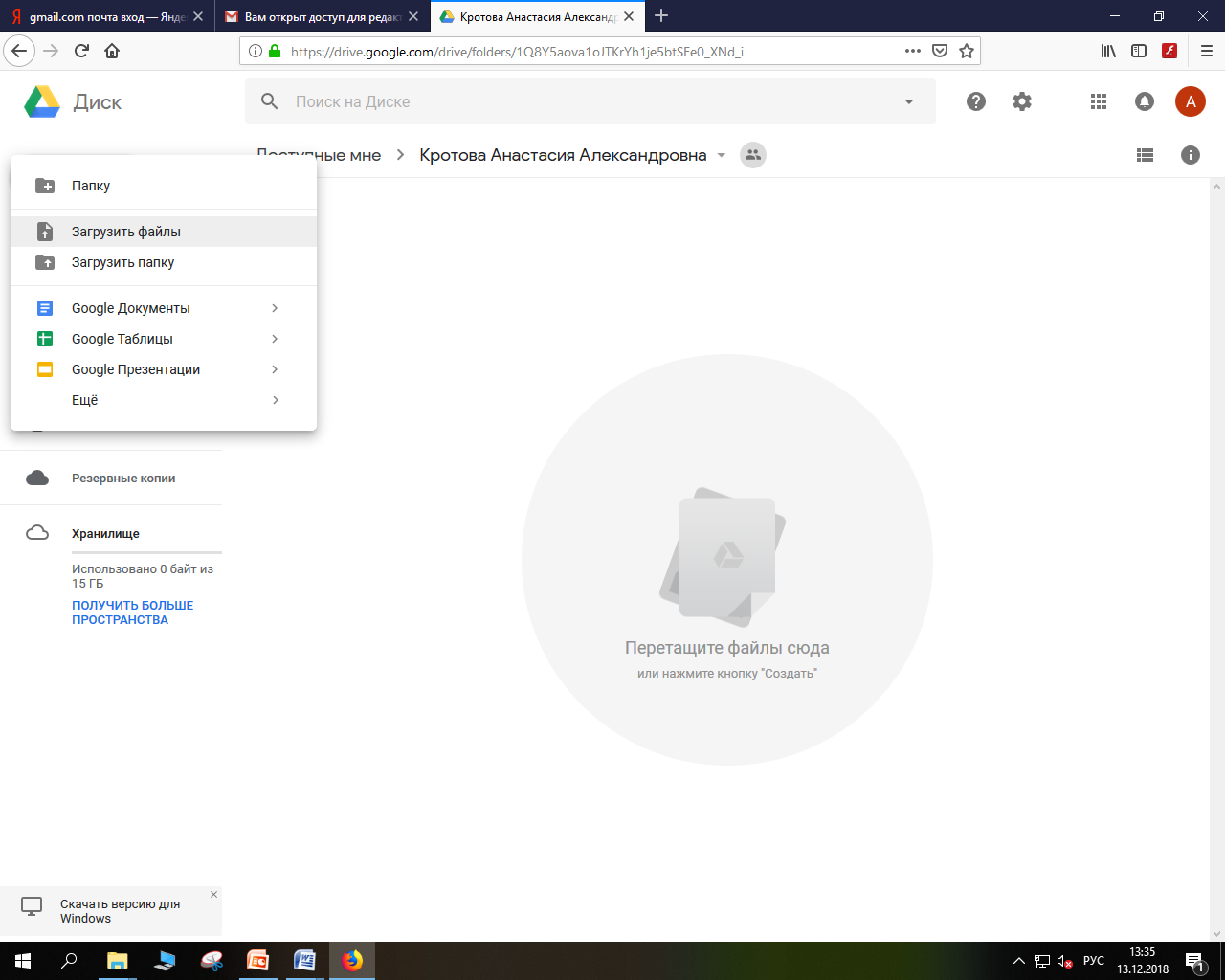 !
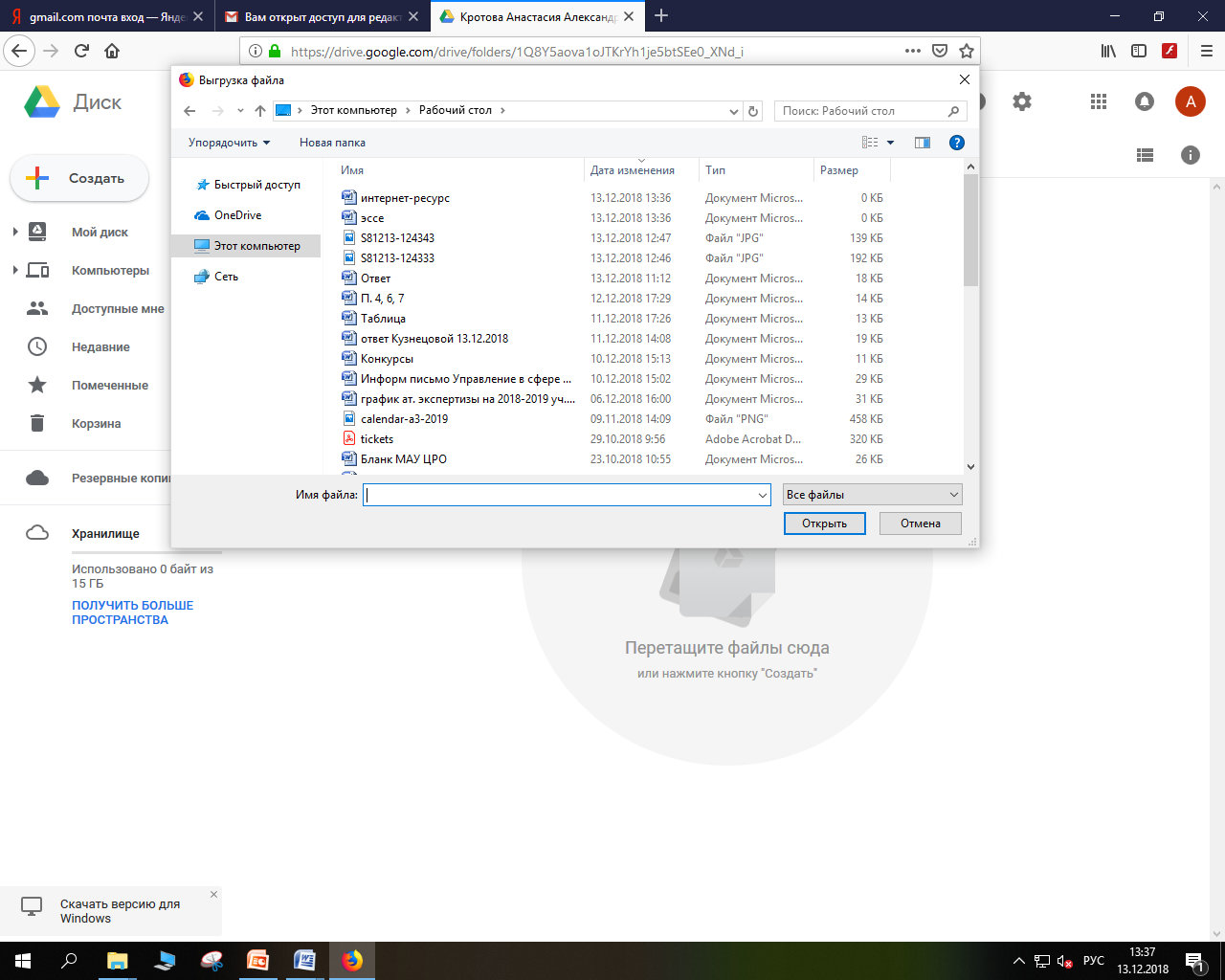 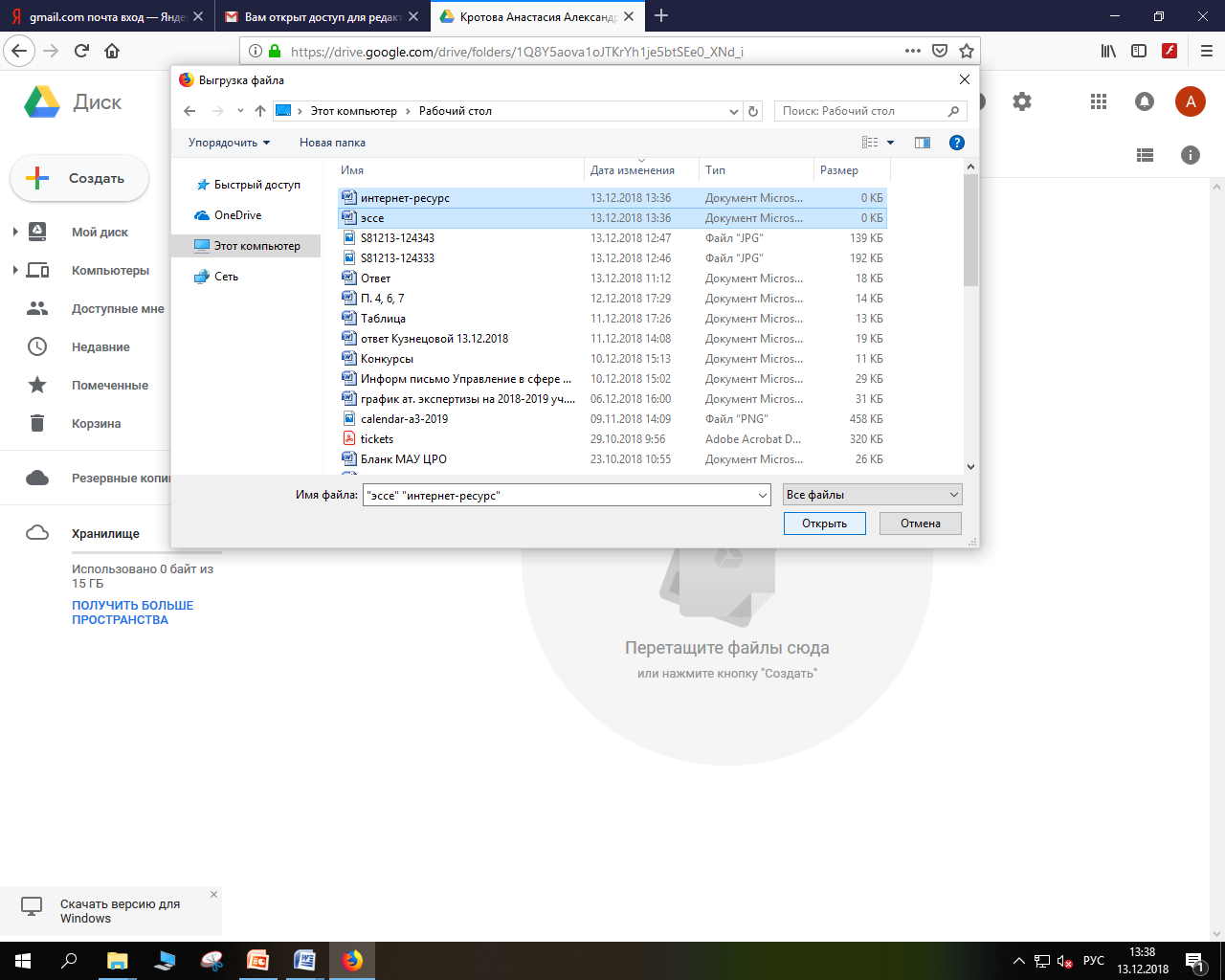 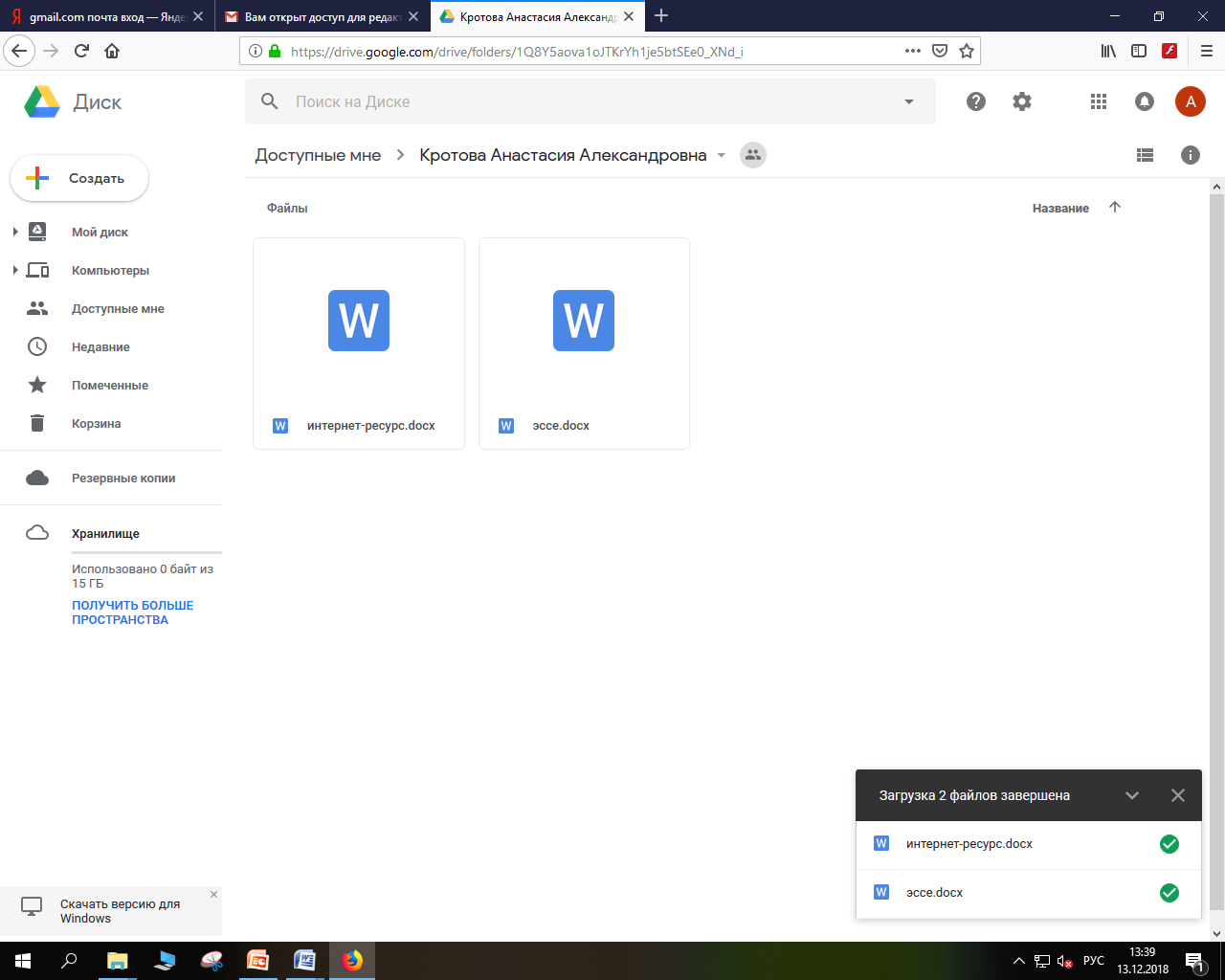 Спасибо за внимание!